BERT
04/22
self – supervised learning
supervised learning : 每一筆資料都有 labels

unsupervised learning : 每一筆資料沒有 labels

self – supervised learning : 介於 unsupervised 和 supervised 之間，拿部分 input 當成 labels，我們希望模型的 output 和 label 越近越好

self-supervised learning可以算是一種 unsupervised learning，但因為 unsupervised learning 的範圍比較大，有不同的做法，所以將自己的 input 分一部分出來當 label 的叫 self-supervised learning
How to train BERT
Masking input

Next sentence prediction
Masking input
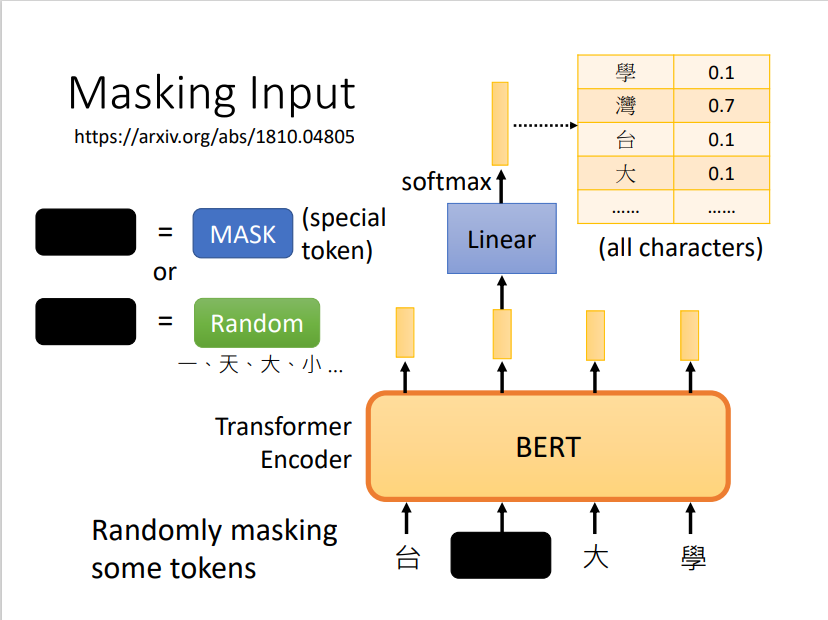 回顧 transformer encoder ，輸入一排向量，輸出一排相同長度的向量
 隨機決定將一些文字蓋住或是換成隨機的文字，而蓋住也就是替換成一個非中文字

接著輸出的向量做 linear transform，也就是乘一個矩陣，再做 softmax 輸出一個 distribution ，其向量長度包含所有想要處理的文字
灣
Masking input
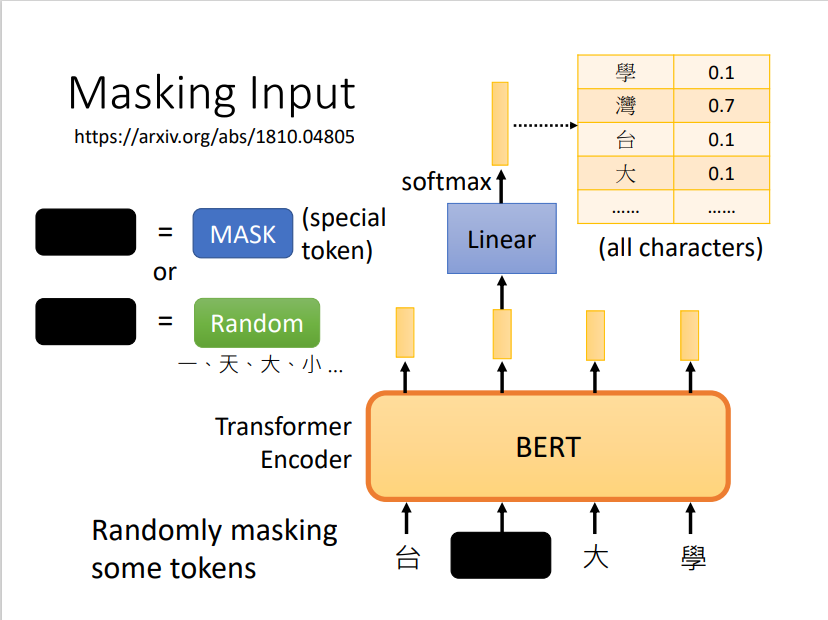 回顧 transformer encoder ，輸入一排向量，輸出一排相同長度的向量
 隨機決定將一些文字蓋住或是換成隨機的文字，而蓋住也就是替換成一個非中文字

接著輸出的向量做 linear transform，也就是乘一個矩陣，再做 softmax 輸出一個 distribution ，其向量長度包含所有想要處理的文字
Masking input
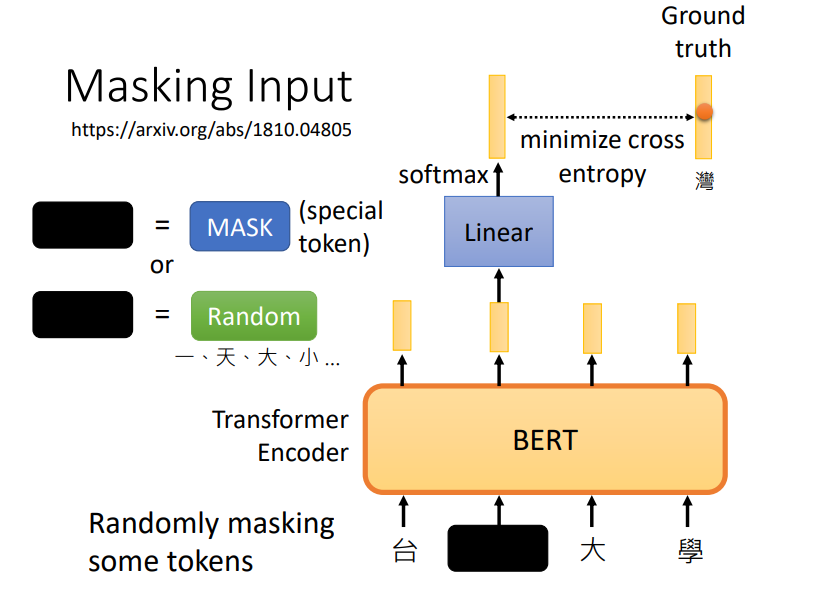 回顧 transformer encoder ，輸入一排向量，輸出一排相同長度的向量
 隨機決定將一些文字蓋住或是換成隨機的文字，而蓋住也就是替換成一個非中文字

接著輸出的向量做 linear transform，也就是乘一個矩陣，再做 softmax 輸出一個 distribution ，其向量長度包含所有想要處理的文字

最後將機率最高的單字跟 ground truth 算 cross entropy，就像是做分類一樣，類別數量為所有關注的字一樣多
Next sentence prediction
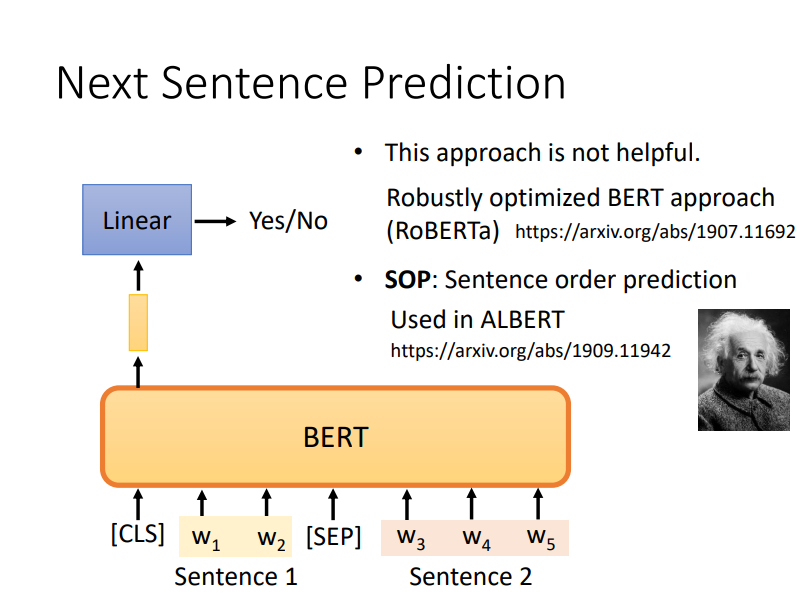 從 input 裡面隨機挑兩個句子，中間加入 [sep] 分隔，開頭加入 [CLS] 表示起點

丟入 BERT 中去看兩個句子是否相接

但之後的論文發現效果不太好，因為單看兩個句子是否相接可能太簡單了，之後有人改成判斷兩個句子順序是否相反
BERT
看似 BERT 只會做填空題，但實際上他可以運用在很多任務上，透過 fine-tune 去微調

For example : sentiment analysis
   輸入一個 sequence ，輸出是正面還是負面，通常在做 fine-tune 
   使用一點有 label 的資料去 fine-tune